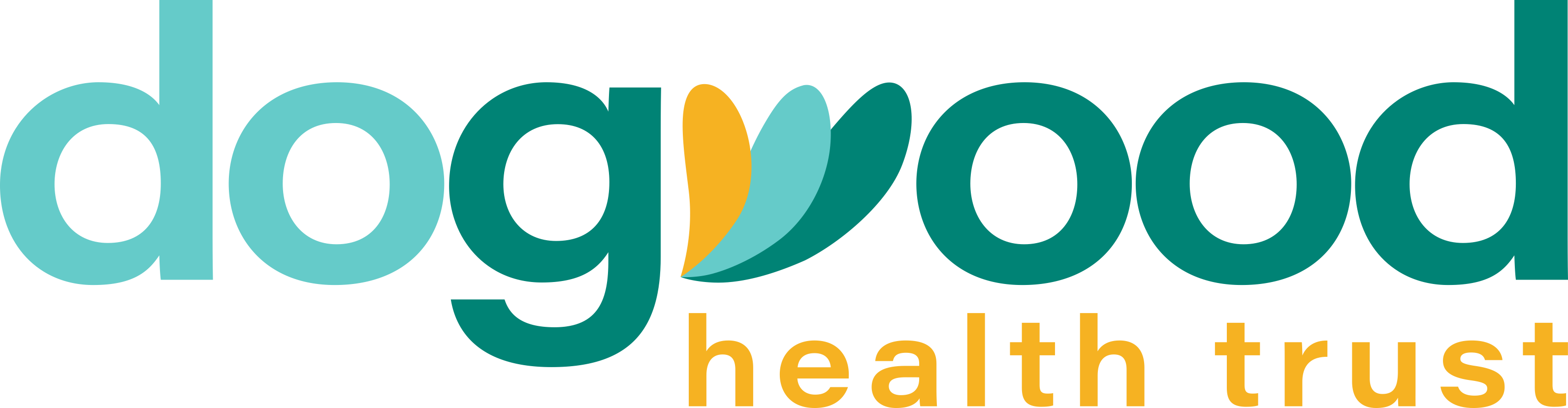 Equity and Grant Development:
When Real Understanding Produces Change
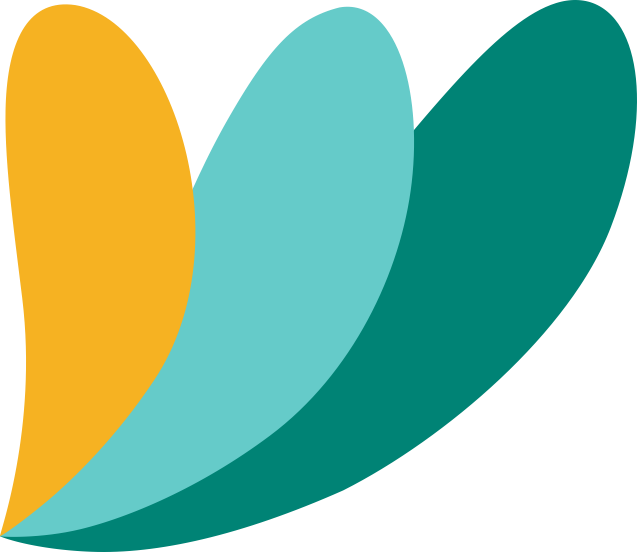 December 13, 2023
Learning Objectives
Understanding the importance of recognizing diversity, equity, 
      and inclusion (DEI) in a grant proposal
 
II.  Delineating the intersection between social justice and grant 
     development
 
 
III. Developing familiarity with data sources, EBPs, and guidance 
     to support recognition of equity to create meaningful social 
     change
 
IV. Implementing strategies to orient a project within a     
      national/global context
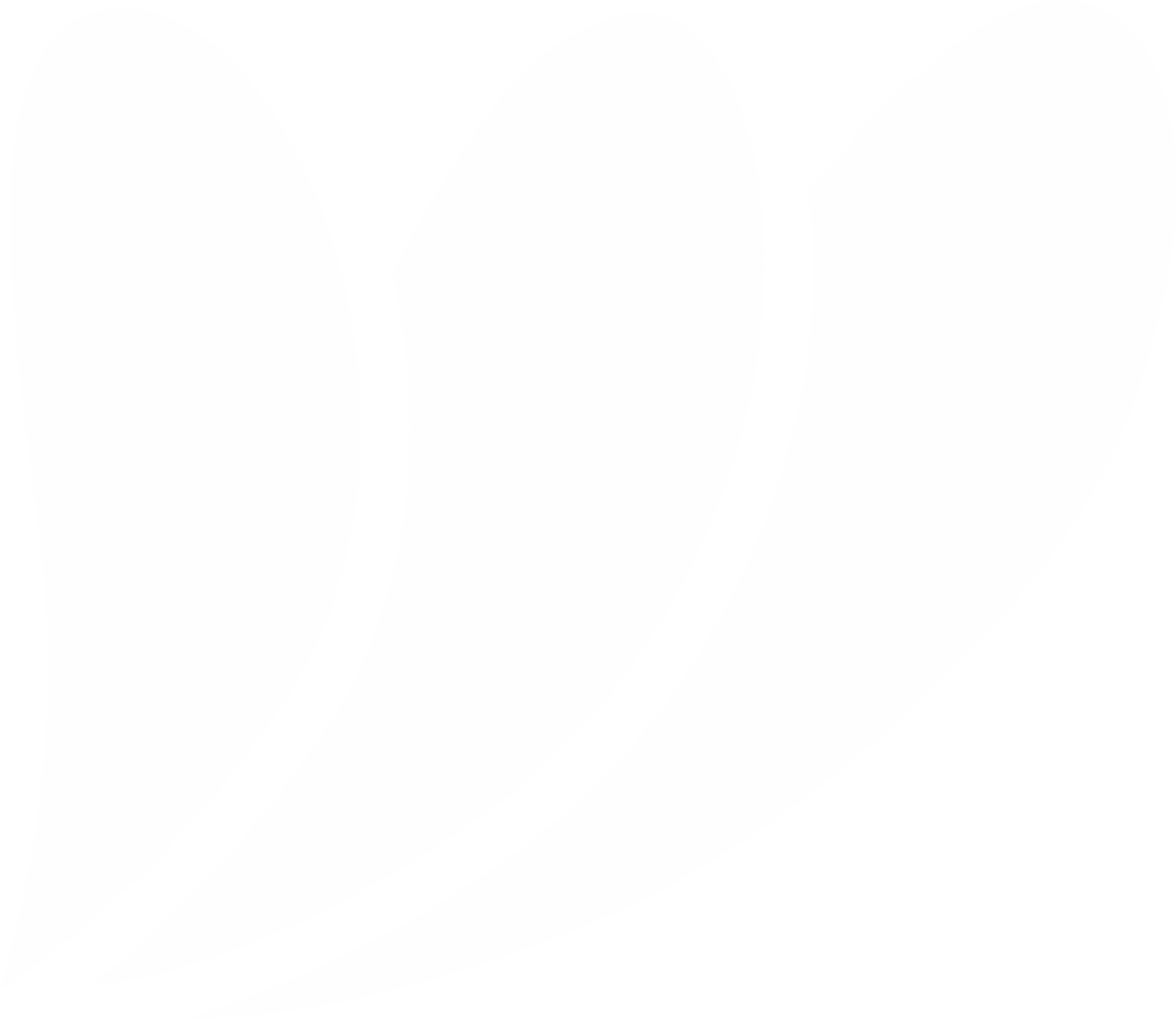 About 
Innovative Funding Partners
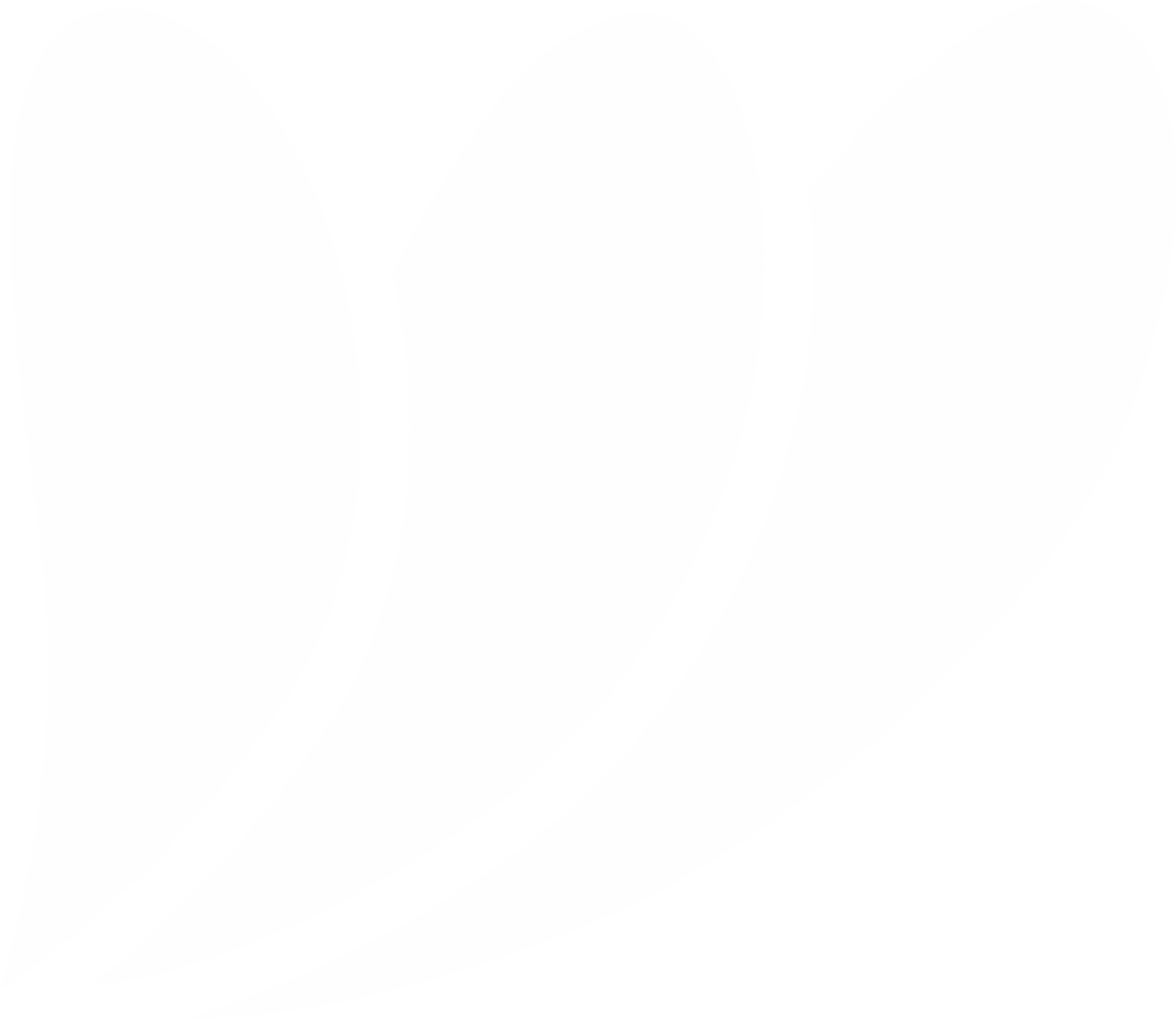 IFP is a nationally recognized grants consulting firm highly regarded for an impressive overall grant success rate of 84%. Well known for their expertise in federal and other governmental grant writing, this success is based not only on technical expertise, but also on a foundational relationship-building approach. IFP’s team of over 20 highly experienced consultants are passionate about helping organizations meet the unique needs of their local communities and better serve their constituents by seeking and securing high impact grant funding.
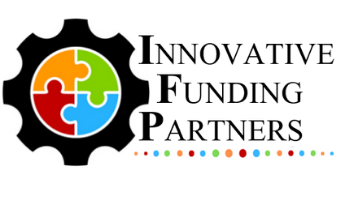 About the
presenters
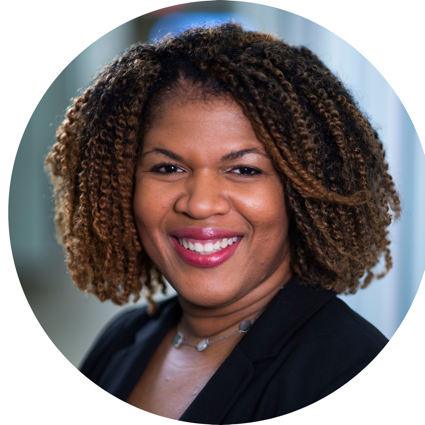 Sylvette  La Touche-Howard, Ph.D., IFP Grants Consultant,  is an experienced therapist and public health specialist in the behavioral and community health sector with specializations in mental health, health equity, community engagement and program evaluation. She brings to the IFP team more than 20 years of experience in the academic, for profit and nonprofit arenas. She has served on several curriculum development teams that have had state and national impacts. Her passion lies in proactively working with organizations and communities to bridge behavioral health, research and social impact to create a sustainable and equitable future through policy, systems and environmental change initiatives.  Sylvette holds a Ph.D. in Behavioral and Community Health from the University of Maryland, College Park.
.
Sylvette La Touche-Howard, Ph.D.NCC, CHES
Grants Consultant
3.
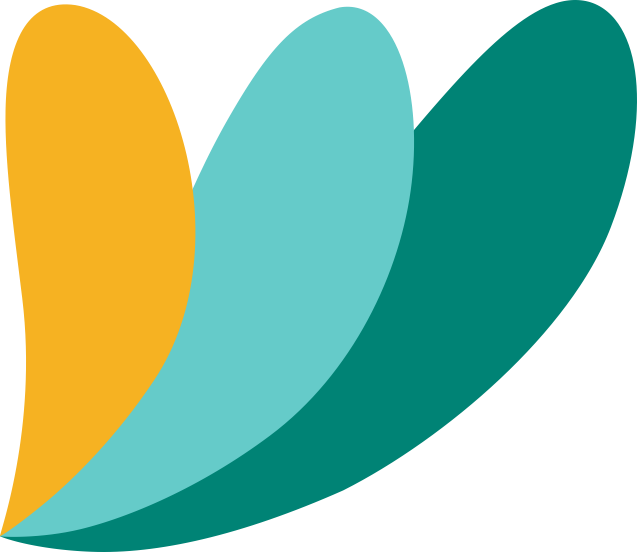 Understanding the importance of recognizing diversity, equity, and inclusion (DEI) in a grant proposal
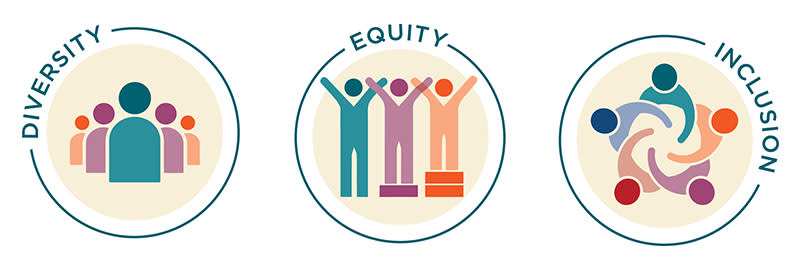 Laying the Foundation:
Defining Diversity, Equity and Inclusion in Grant Making
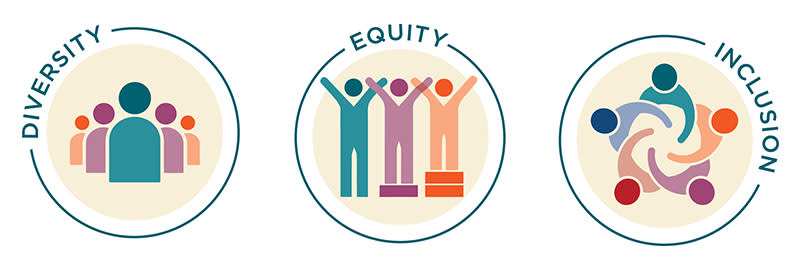 Source: https://www.opensocietyfoundations.org/publications/advancing-diversity-equity-and-inclusion-in-grant-making
[Speaker Notes: While recognizing that there is no universal definition of diversity, equity, or inclusion and that terms used vary considerably between contexts, the following understanding provides a framework:  

Diversity: The intentional variety within a specific collection of people that takes into account intersectional elements of human difference, identity, and lived experience. We suggest paying particular attention to groups that are often subjected to structural forms of discrimination, exclusion, and oppression across the globe, including but not limited to: the intersections of racial and ethnic groups, LGBTI populations, people with disabilities, women, religious groups, and people of low socio-economic status. A diverse group is not necessarily inclusive or equitable. 

Equity: The achievement and maintenance of just outcomes for all people within an organization or within a culture or society. Just outcomes are obtained when people address and dismantle imbalances in power dynamics (caused and upheld by structural systems of oppression and injustice) that are perpetuated in policies, processes, institutions, and the distribution of resources.  

Inclusion: A process that gives all people—especially communities that have been systematically excluded or prevented from having a say in the structures of power— full and meaningful participation in planning and decision making at all levels within a group, organization, movement, or society. While a truly inclusive group is necessarily diverse, a diverse group is not necessarily inclusive.]
Laying the Foundation:Advancing Equity and Racial Justice Through the Federal Government
“It is therefore the policy of my Administration that the Federal Government should pursue a comprehensive approach to advancing equity for all, including people of color and others who have been historically underserved, marginalized, and adversely affected by persistent poverty and inequality.  Affirmatively advancing equity, civil rights, racial justice, and equal opportunity is the responsibility of the whole of our Government.”
EXECUTIVE ORDER 13985
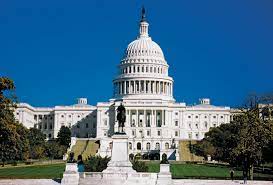 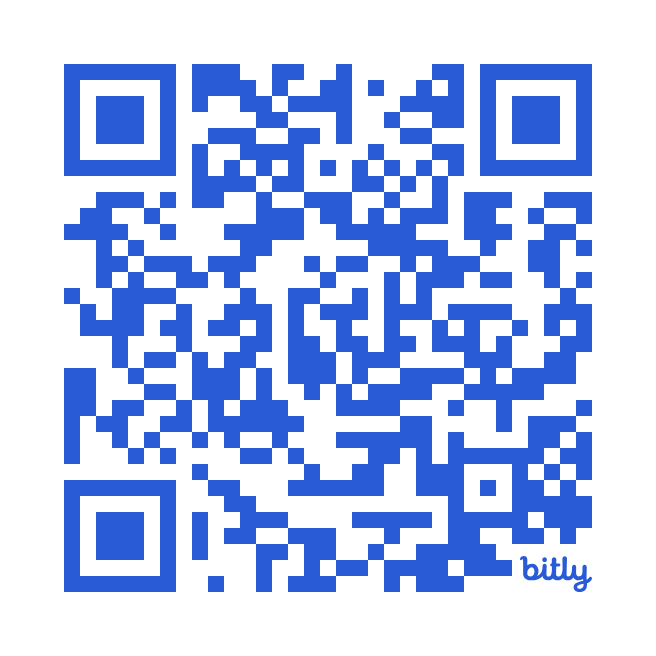 Scan here To Learn More:
10 Important Reasons for Recognizing DEI in a grant proposal
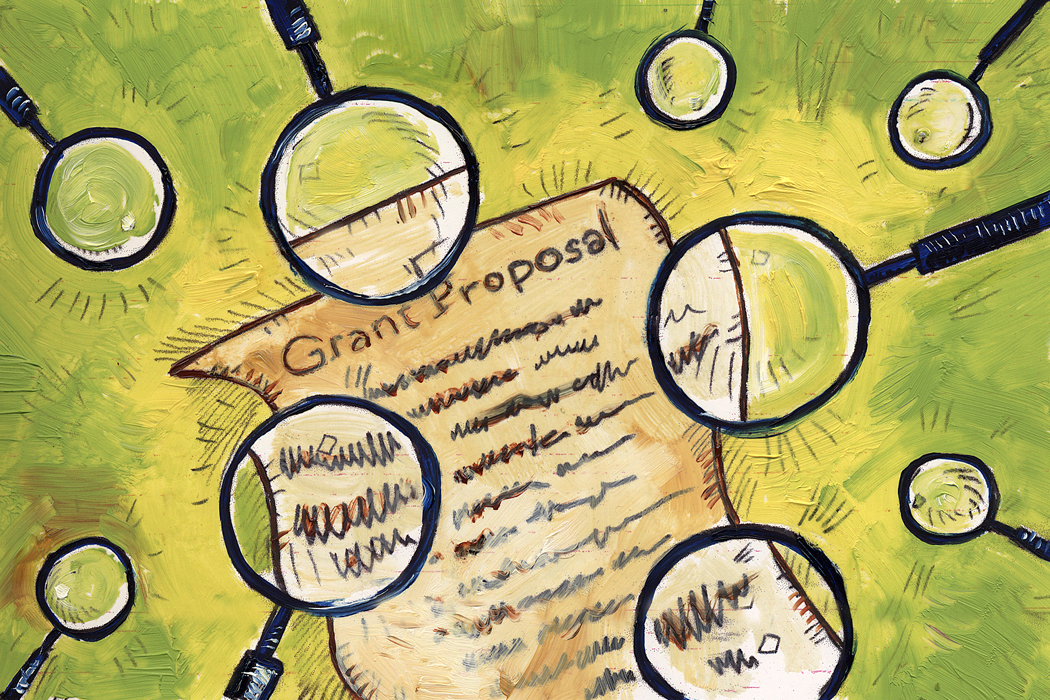 10 Important Reasons for Recognizing DEI in a grant proposal
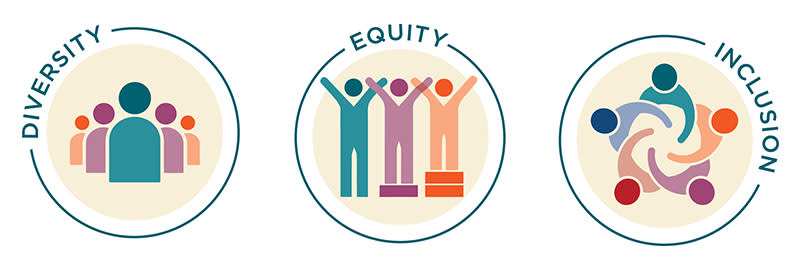 Source: https://www.opensocietyfoundations.org/uploads/4bb34041-c499-49fd-92bf-5c82b8f285dc/advancing-diversity-equity-and-inclusion-in-grant-making-20210706.pdf
10 Important Reasons for Recognizing DEI in a grant proposal
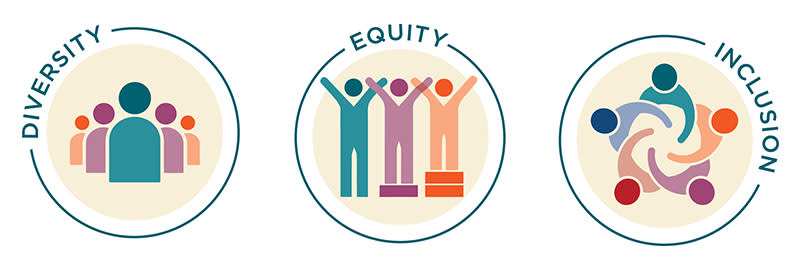 Source: https://www.opensocietyfoundations.org/uploads/4bb34041-c499-49fd-92bf-5c82b8f285dc/advancing-diversity-equity-and-inclusion-in-grant-making-20210706.pdf
[Speaker Notes: Many grantors have explicit commitments to diversity, equity, and inclusion. Aligning your proposal with these values increases the likelihood of securing funding.
DEI considerations enhance the social impact of projects by ensuring that they benefit all members of the community, irrespective of their background. It helps address disparities and promotes fairness.]
10 Important Reasons for Recognizing DEI in a grant proposal
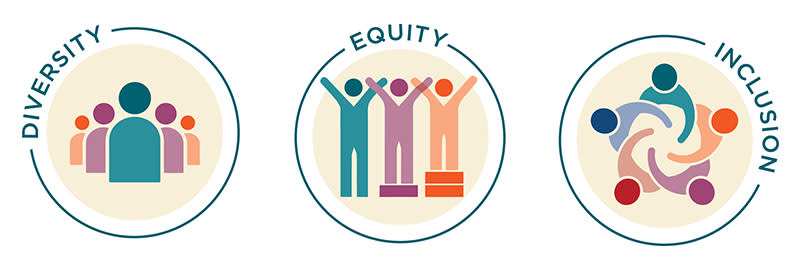 Source: https://www.opensocietyfoundations.org/uploads/4bb34041-c499-49fd-92bf-5c82b8f285dc/advancing-diversity-equity-and-inclusion-in-grant-making-20210706.pdf
[Speaker Notes: 3. DEI principles emphasize the importance of engaging and involving diverse communities in decision-making processes. Grantors often look for projects that actively involve and empower underrepresented groups.
4. Diverse perspectives bring innovation and creativity. A project that incorporates a variety of voices and experiences is more likely to generate unique solutions to complex problems.]
10 Important Reasons for Recognizing DEI in a grant proposal
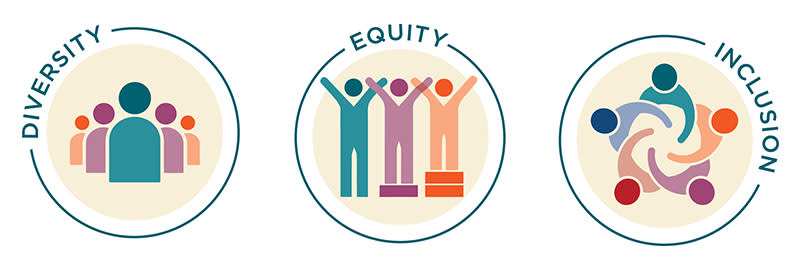 Source: https://www.opensocietyfoundations.org/uploads/4bb34041-c499-49fd-92bf-5c82b8f285dc/advancing-diversity-equity-and-inclusion-in-grant-making-20210706.pdf
[Speaker Notes: 5. DEI considerations help to identify and mitigate bias in project design and implementation. This ensures that the benefits of the project are distributed equitably and that unintended negative consequences are minimized.
6. Grantors are increasingly aware of the importance of DEI in creating positive social change. Including DEI elements in your proposal enhances your credibility and contributes to a positive reputation for your organization.]
10 Important Reasons for Recognizing DEI in a grant proposal
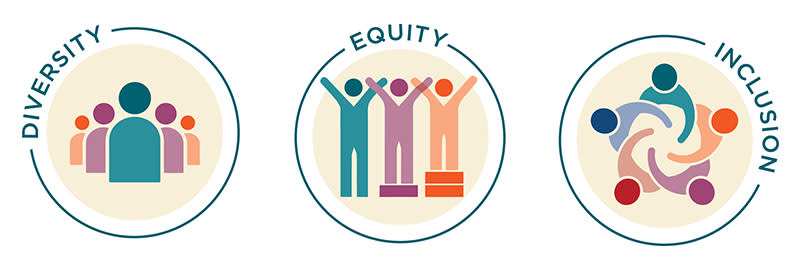 Source: https://www.opensocietyfoundations.org/uploads/4bb34041-c499-49fd-92bf-5c82b8f285dc/advancing-diversity-equity-and-inclusion-in-grant-making-20210706.pdf
[Speaker Notes: 7.Many funding organizations require grantees to adhere to legal and ethical standards related to diversity, equity, and inclusion. Incorporating these principles into your proposal demonstrates your commitment to compliance.

8. DEI is not just a checkbox for grant applications. It's a fundamental aspect of building sustainable projects. A commitment to diversity and equity ensures that the benefits of your project are enduring and contribute to long-term positive change.]
10 Important Reasons for Recognizing DEI in a grant proposal
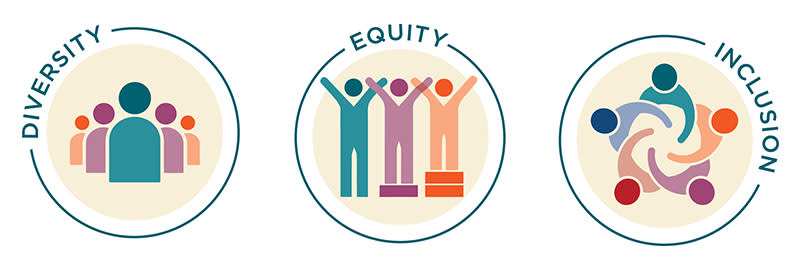 Source: https://www.opensocietyfoundations.org/uploads/4bb34041-c499-49fd-92bf-5c82b8f285dc/advancing-diversity-equity-and-inclusion-in-grant-making-20210706.pdf
[Speaker Notes: 9. DEI principles show that your organization is sensitive to the needs of diverse stakeholders, fostering trust and collaboration.
10. Acknowledging and addressing DEI in your proposal demonstrates an understanding of the complex social issues your project aims to address. It reflects a commitment to navigating the multifaceted nature of challenges.]
In Summary
[Speaker Notes: In summary, recognizing diversity, equity, and inclusion in a grant proposal is not just a requirement; it's a strategic decision that enhances the quality, impact, and sustainability of your project while aligning with the values of funders and contributing to positive social change.]
II. Delineating the intersection between social justice and grant development
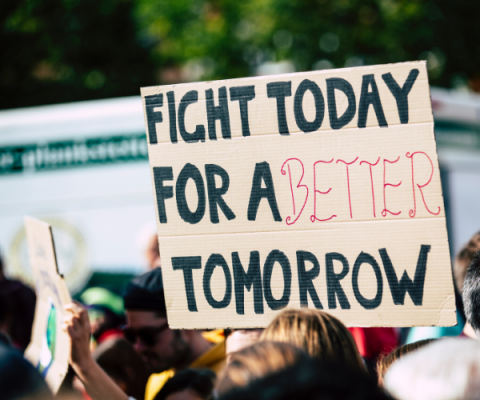 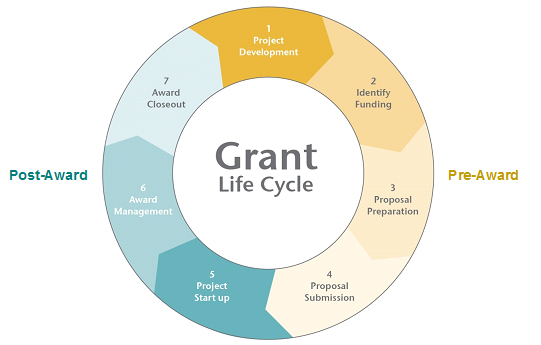 5 Principles of Social Justice
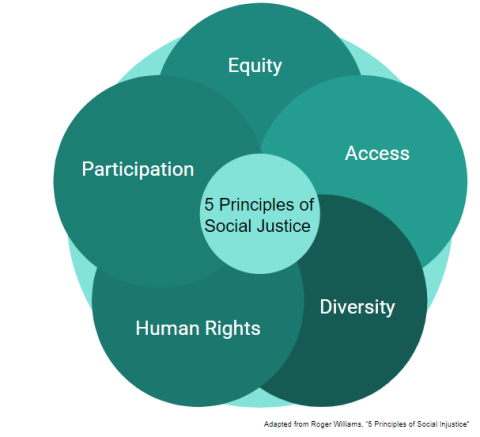 [Speaker Notes: Five Principles of Social Justice
There are five main principles of social justice that are paramount to understanding the concept better. Namely, these are access to resources, equity, participation, diversity, and human rights.
1. Access to Resources
Access to resources is an important principle of social justice and refers to the extent to which different socioeconomic groups receive equal access to give everyone an equal start in life. Many societies offer a multitude of resources and services for their citizens, such as healthcare, food, shelter, education, and recreational opportunities. However, unequal access to such services often exists.
For example, individuals from wealthy households among the upper and upper-middle classes are often better able to afford to attend good schools and access post-secondary education, which leads to a greater chance of obtaining jobs with higher income in the future. In contrast, those from the lower classes face fewer opportunities. It, in turn, limits access to education for future generations and continues the cycle of facing disadvantages.
2. Equity
Equity refers to how individuals are given tools specific to their needs and socioeconomic status in order to move towards similar outcomes. It contrasts with equality, where everyone is offered the same tools to move towards the same outcome.
As such, often, things that are equal are not equitable due to the more advanced needs of some individuals and groups. Social justice, integrated with addressing equity issues, might include advancing policies that provide support to overcome systemic barriers.
3. Participation
Participation refers to how everyone in society is given a voice and opportunity to verbalize their opinions and concerns and have a role in any decision-making that affects their livelihood and standard of living. Social injustice occurs when a small group of individuals makes decisions for a large group, while some people are unable to voice their opinions.
4. Diversity
Understanding diversity and appreciating the value of cultural differences are especially important because policymakers are often better able to construct policies that take into consideration differences that exist among different societal groups. It is important to recognize that some groups face more barriers in society, and by considering the inequities, policymakers and civil servants will be in a stronger position to expand opportunities for marginalized or disadvantaged groups.
Discrimination in employment on the basis of factors such as race, gender, ethnicity, sex, age, and other characteristics are constant issues in society, and enforcing policies to countermand discriminatory practices are one way in which diversity is taken into consideration.
5. Human Rights
Human rights are one of the most important principles of social justice and form a foundational part of the concept. Human rights and social justice are certainly interrelated, and it is impossible for one to exist without the other.
Human rights are fundamental to societies that respect the civil, economic, political, cultural, and legal rights of individuals and governments, organizations, and individuals must be held responsible if they fail to ensure the upholding of these rights. They are extremely important in many societies and are recognized internationally through institutions such as the International Criminal Court and the United Nations Human Rights Council.]
Thought to Ponder…
“Advancing equity is not a one-year project – it is a generational commitment that will require sustained leadership and partnership with all communities.” (Whitehouse.gov)
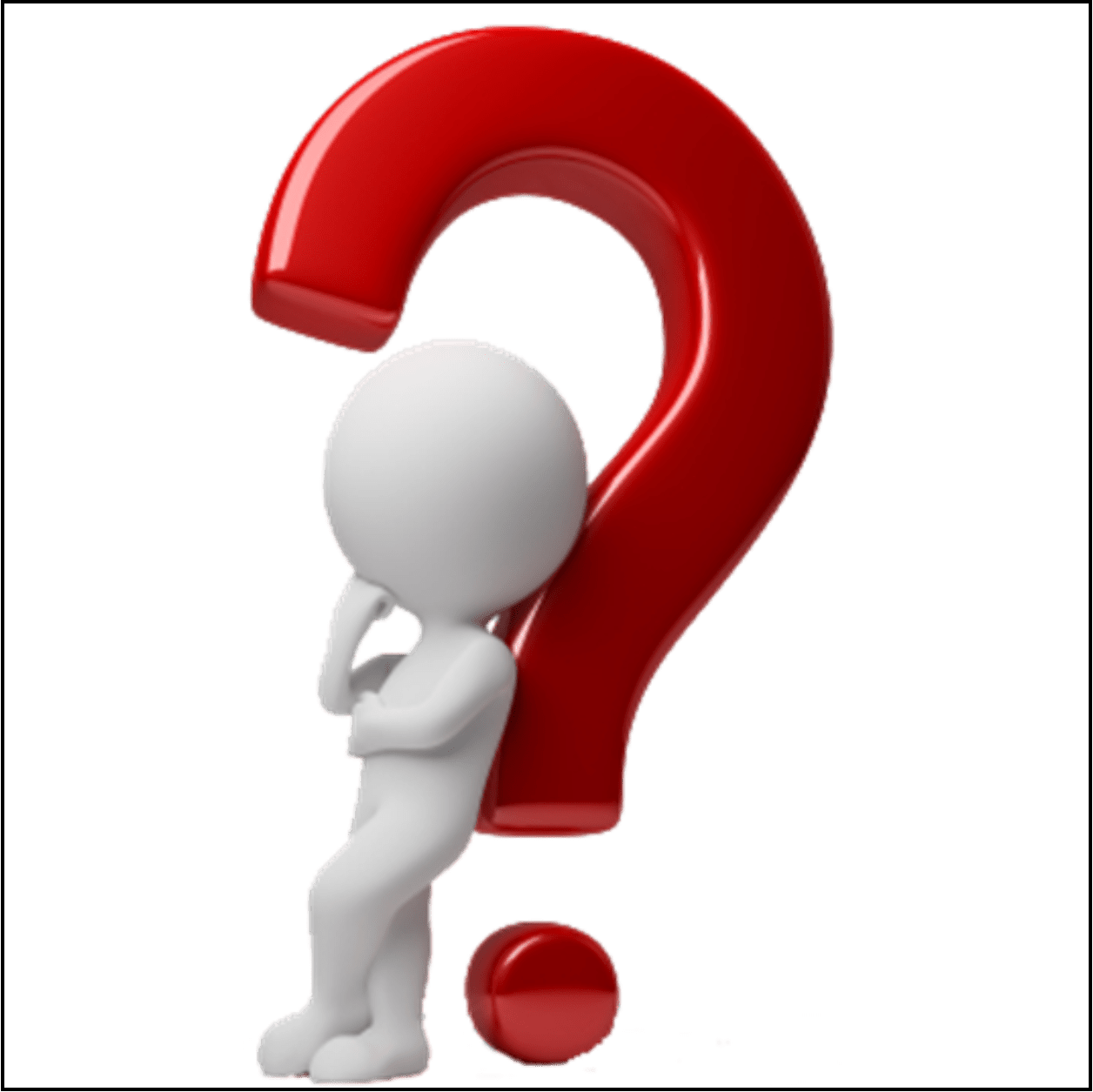 Relationship between Social Justice and Grant Development
[Speaker Notes: The relationship between social justice and grant development is significant, as grant development often plays a crucial role in advancing social justice initiatives. Social justice is the concept of creating a fair and equitable society where all individuals, regardless of their background, have equal access to resources, opportunities, and rights. Grant development, on the other hand, involves the process of seeking, obtaining, and managing funding to support various projects and initiatives.]
6 Key Aspects to the Relationship between Social Justice and Grant Development
6 Key Aspects to the Relationship between Social Justice and Grant Development
[Speaker Notes: Community Engagement:
Social justice is often about empowering marginalized or disenfranchised communities. Grant development can provide the financial resources needed to empower communities by supporting initiatives that enhance education, healthcare, economic development, and social services. This empowerment helps to build the capacity of communities to advocate for their rights and address social injustices.

Addressing Structural Inequities
Social justice often involves addressing systemic inequities and disparities in access to resources and opportunities. Grant development can be a tool to fund projects and programs that specifically target and rectify these inequities. For example, grants might be sought to support education programs in underserved communities, healthcare initiatives for marginalized populations, or employment opportunities for disadvantaged groups.]
6 Key Aspects to the Relationship between Social Justice and Grant Development
[Speaker Notes: Advocacy and Awareness: Many social justice issues require advocacy and awareness-building efforts. Grants can be instrumental in funding campaigns, events, and projects aimed at raising awareness about specific social justice issues. For instance, grants may support initiatives related to civil rights, environmental justice, gender equality, or racial equity.
Policy Change: Social justice often involves advocating for policy changes that promote fairness and equality. Grants can support organizations and projects engaged in research, advocacy, and policy development. Funding from grants may enable organizations to influence policymakers, conduct research on social justice issues, and develop evidence-based arguments for policy reform.]
6 Key Aspects to the Relationship between Social Justice and Grant Development
[Speaker Notes: Collaboration and Partnerships: Both social justice initiatives and grant development often benefit from collaboration and partnerships. Organizations working towards social justice goals may seek grants to facilitate partnerships with other organizations, government agencies, or community groups. Collaborative efforts can enhance the impact of social justice initiatives and increase the likelihood of grant success.
Evaluation and Impact Assessment: Grant development involves planning and implementing projects, and social justice initiatives are no exception. Both processes require rigorous evaluation and impact assessment to ensure that the intended outcomes are achieved. Grants often come with reporting requirements, and demonstrating the impact of funded projects is crucial for sustaining support and promoting accountability.]
In Summary
Symbiotic Relationship
[Speaker Notes: In summary, the relationship between social justice and grant development is symbiotic. Grants provide the financial means to implement social justice initiatives, while social justice goals often align with the mission and priorities of grant-making organizations. Together, they can contribute to positive social change and the pursuit of a more just and equitable society.

.]
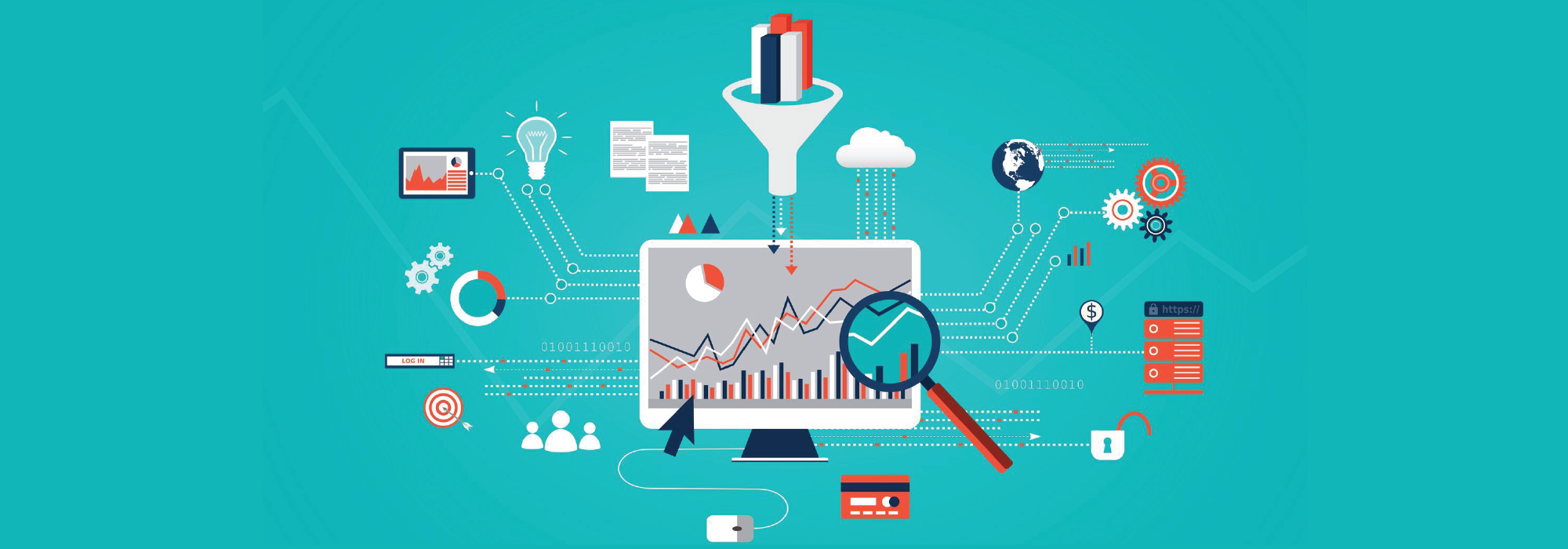 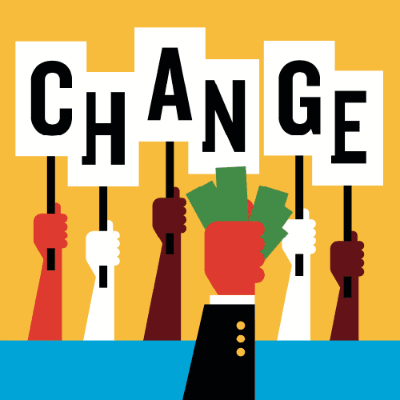 III. Developing familiarity with data sources, EBPs, and guidance to support recognition of equity to create meaningful social change
[Speaker Notes: Developing familiarity with data sources, evidence-based practices (EBPs), and guidance for recognizing equity is crucial for creating meaningful social change. The integration of these elements helps inform decision-making, shape policies, and guide interventions that promote fairness and justice. Being able to understand the similarities and differences can help to leverage the strengths of each of them.]
Recommended Data Sources
Source: https://researchguides.ben.edu/c.php?g=282050&p=7037027
[Speaker Notes: Equity Frameworks: Familiarize yourself with equity frameworks such as the Health Equity Framework or the Social Determinants of Health model. These frameworks guide the identification and addressing of root causes of disparities.
b. Guiding Principles: Develop or adopt guiding principles that prioritize equity. This could include principles like inclusivity, cultural competency, and a commitment to dismantling systemic barriers.
c. Intersectionality: Understand and apply the concept of intersectionality, recognizing that individuals may experience multiple forms of discrimination or advantage simultaneously.]
Recommended Sources of Evidence Based Practices (EBP’s)
Source: https://researchguides.ben.edu/c.php?g=282050&p=7037027
[Speaker Notes: Literature Reviews: Conduct thorough literature reviews to identify EBPs in the field of interest. Look for meta-analyses, systematic reviews, and evaluations of interventions.
b. Government Clearinghouses: Agencies like the Substance Abuse and Mental Health Services Administration (SAMHSA) and the What Works Clearinghouse compile evidence on effective practices.
c. Professional Organizations: Explore guidelines and recommendations from professional associations related to your field. They often provide evidence-based standards and practices.]
Guidance for Recognizing Equity to Create Meaningful Social Change
Sources: https://www.un.org/esa/socdev/egms/docs/2009/Ghana/inclusive-society.pdf;  https://www.whitehouse.gov/equity/; https://greenlining.org/wp-content/uploads/2019/08/Making-Equity-Real-in-Climate-Adaption-and-Community-Resilience-Policies-and-Programs-A-Guidebook-1.pdf
[Speaker Notes: 3. Guidance for Recognizing Equity:
a. Equity Frameworks: Familiarize yourself with equity frameworks such as the Health Equity Framework or the Social Determinants of Health model. These frameworks guide the identification and addressing of root causes of disparities.
b. Guiding Principles: Develop or adopt guiding principles that prioritize equity. This could include principles like inclusivity, cultural competency, and a commitment to dismantling systemic barriers.
c. Intersectionality: Understand and apply the concept of intersectionality, recognizing that individuals may experience multiple forms of discrimination or advantage simultaneously.
d.]
Guidance for Recognizing Equity to Create Meaningful Social Change
Sources: https://www.un.org/esa/socdev/egms/docs/2009/Ghana/inclusive-society.pdf;  https://www.whitehouse.gov/equity/; https://greenlining.org/wp-content/uploads/2019/08/Making-Equity-Real-in-Climate-Adaption-and-Community-Resilience-Policies-and-Programs-A-Guidebook-1.pdf
[Speaker Notes: Cultural Competence: Ensure that your approach is culturally competent. Consider the unique needs, values, and perspectives of diverse communities when designing and implementing interventions.
e. Community Engagement: Involve the communities affected by inequities in the decision-making process. Collaborate with them to co-create solutions that are culturally relevant and contextually appropriate.
f. Continuous Evaluation: Regularly evaluate the impact of interventions on equity indicators. Adjust strategies based on ongoing assessment to ensure that interventions are effective and responsive to changing needs.]
IN SUMMARY
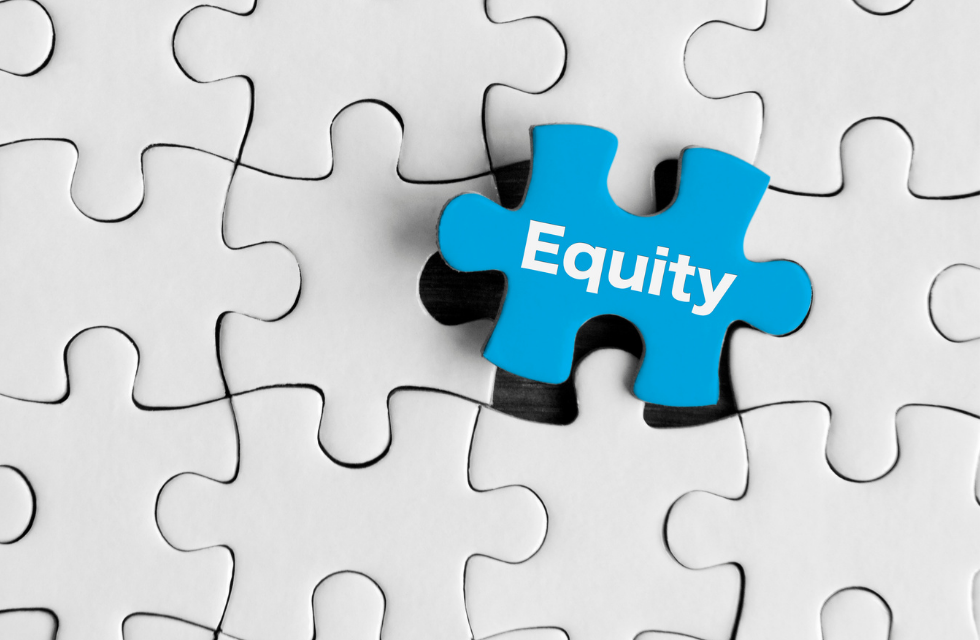 By integrating data, evidence-based practices, and equity-focused guidance, you can develop a comprehensive understanding of the issues at hand and implement strategies that drive meaningful social change. 

This holistic approach contributes to more effective, sustainable, and equitable interventions
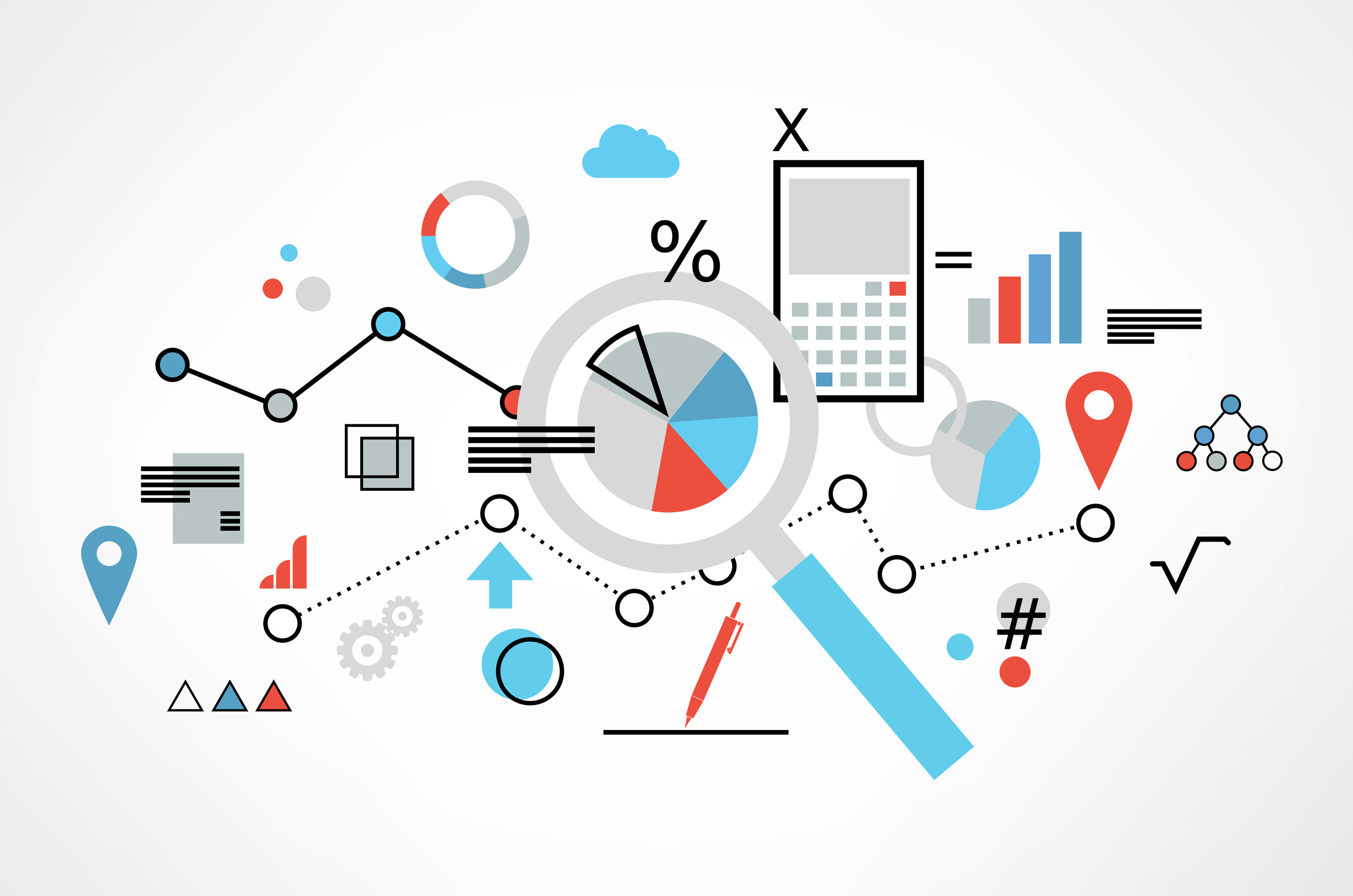 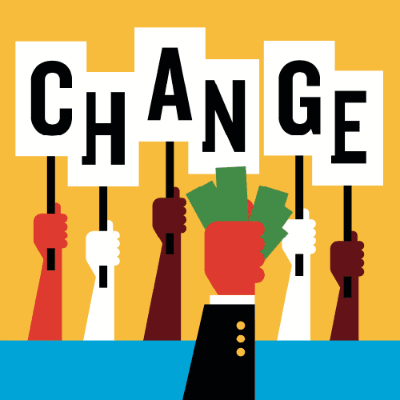 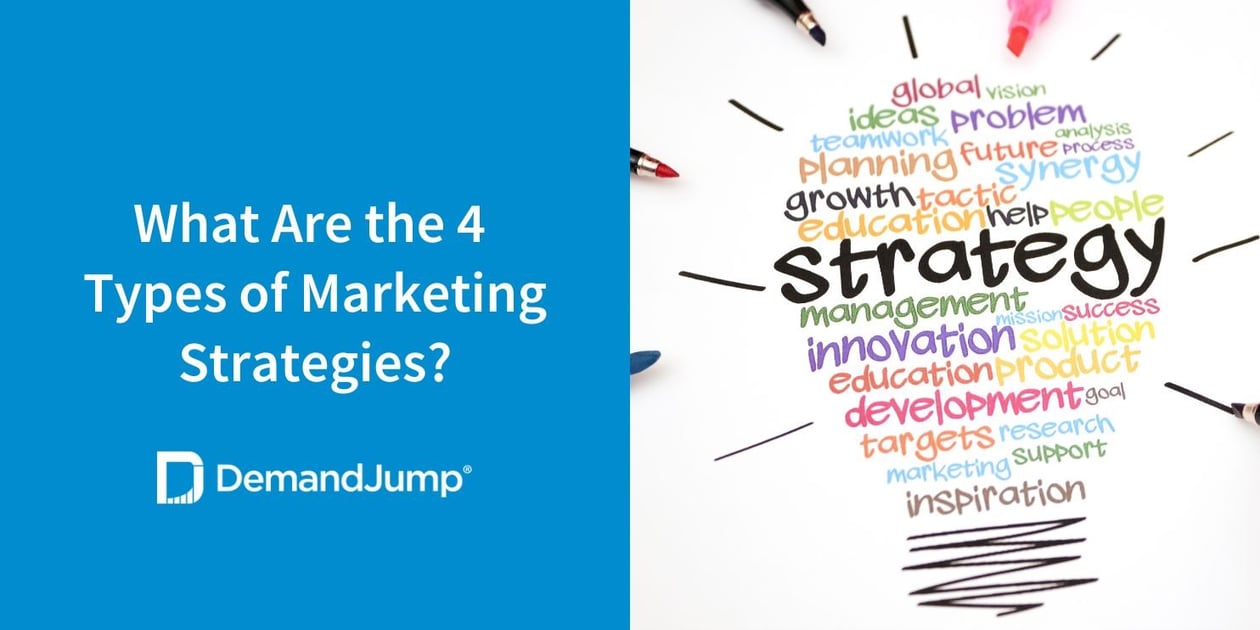 IV.   Implementing strategies to orient a project within a national/global context
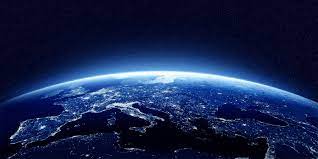 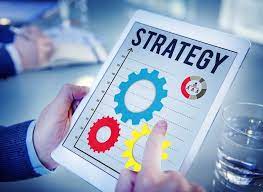 9 strategies to orient a project within a national/global context
Source: https://wedocs.unep.org/handle/20.500.11822/26533;jsessionid=DD876EBB39B71328FF3580A52C93ACB3
9 strategies to orient a project within a national/global context
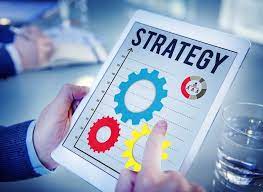 Source: https://wedocs.unep.org/handle/20.500.11822/26533;jsessionid=DD876EBB39B71328FF3580A52C93ACB3
[Speaker Notes: Conduct Comprehensive Research:
Begin by conducting thorough research on the national and global context relevant to your project. Understand the social, economic, political, and cultural factors that may impact the success of your project.
Stakeholder Analysis:
Identify and analyze key stakeholders at both the national and global levels. This includes government agencies, non-profit organizations, businesses, and local communities. Understand their interests, needs, and potential contributions to your project.]
9 strategies to orient a project within a national/global context
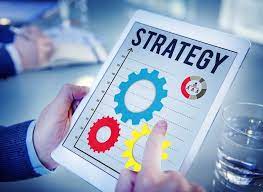 Source: https://wedocs.unep.org/handle/20.500.11822/26533;jsessionid=DD876EBB39B71328FF3580A52C93ACB3
[Speaker Notes: Cultural Sensitivity and Adaptation:
Consider cultural nuances and adapt your project to fit within the cultural context. This includes language considerations, cultural norms, and customs. Adapting your approach can enhance local acceptance and effectiveness.
Partnership Development:
Form strategic partnerships with organizations and entities that have a strong presence in the national or global context. Collaborate with local NGOs, government bodies, and international organizations to leverage resources and expertise.]
9 strategies to orient a project within a national/global context
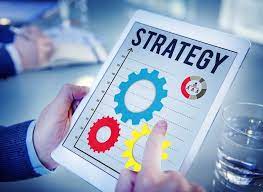 Source: https://wedocs.unep.org/handle/20.500.11822/26533;jsessionid=DD876EBB39B71328FF3580A52C93ACB3
[Speaker Notes: Scalability and Replicability:
Design your project with scalability and replicability in mind. Consider how the project can be expanded to reach a larger audience or adapted to different cultural contexts. This increases the project's potential for long-term impact.
Local Capacity Building:
Invest in building local capacity by providing training and skill development opportunities. This empowers local communities to take ownership of the project and ensures sustainability beyond the project duration.]
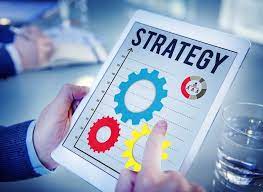 9 strategies to orient a project within a national/global context
Source: https://wedocs.unep.org/handle/20.500.11822/26533;jsessionid=DD876EBB39B71328FF3580A52C93ACB3
[Speaker Notes: Data Collection and Monitoring:
Implement robust data collection and monitoring systems to track the project's progress and impact. Use data to demonstrate the effectiveness of your project on both national and global levels, providing evidence for scalability and replicability.
Sustainability Planning:
Develop a sustainability plan that considers the long-term impact of your project within the national or global context. This may involve transitioning project ownership to local stakeholders or integrating the project into existing systems.
.]
In Summary…
Orienting a project within a national or global context involves strategic planning and implementation to ensure that the project aligns with broader social, economic, and cultural dynamics.
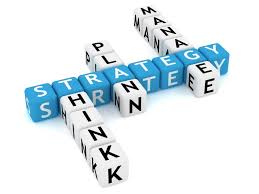 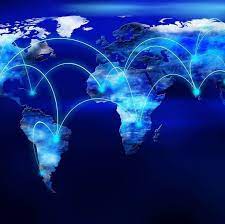 [Speaker Notes: A statement of need communicates key information to donors about your organization and its work. After reading your statement of need, donors should come away feeling certain that their contributions will be supporting critical yet unmet public or community needs. Reading between the lines, donors should also be confident that your organization fully understands these needs and is prepared to meet them.
Data can come in many forms. For example:
Census or other government data
Community meetings
Stakeholder interviews
Surveys
Original analyses of existing datasets
Reports your organization or others have published
Polling
Case studies
Policy details and analysis
Requests for services your organization receives]
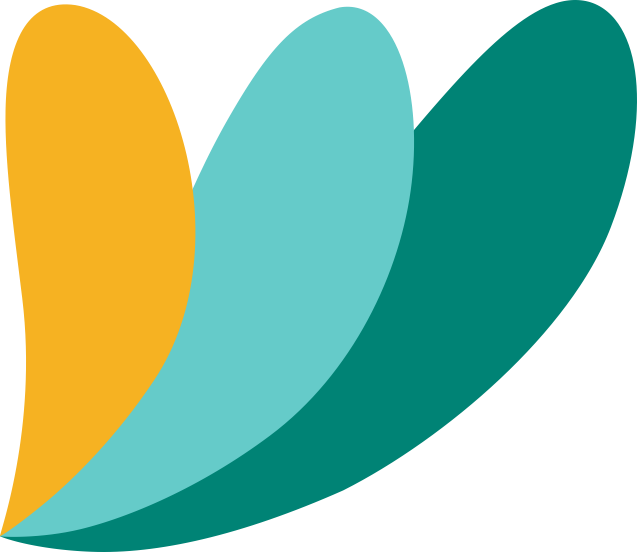 Questions?
IFP Contact Information:

Dr. Sylvette A. La Touche-Howard
slhoward@innovativefundingpartners.com
Save the Date
Next Webinar: 

January 17th, 2024
12-1pm EST
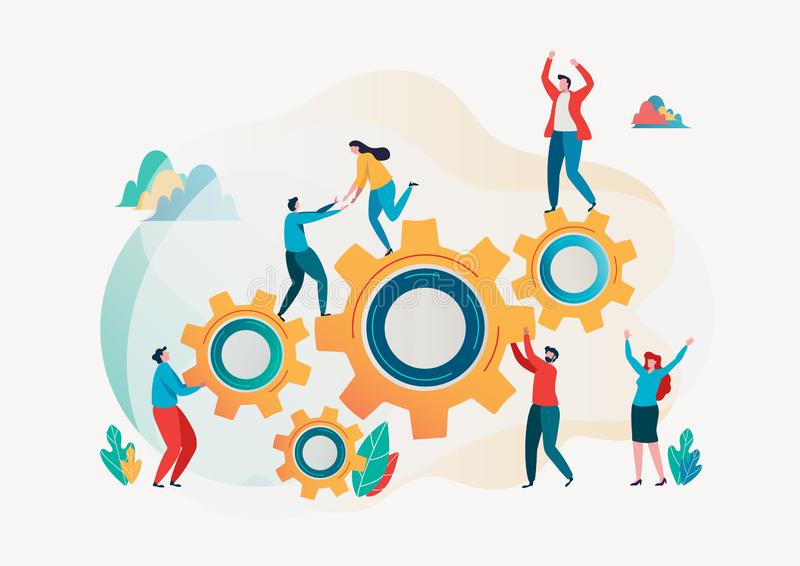 Grant Development for 
Health and Wellness: 
An Overview
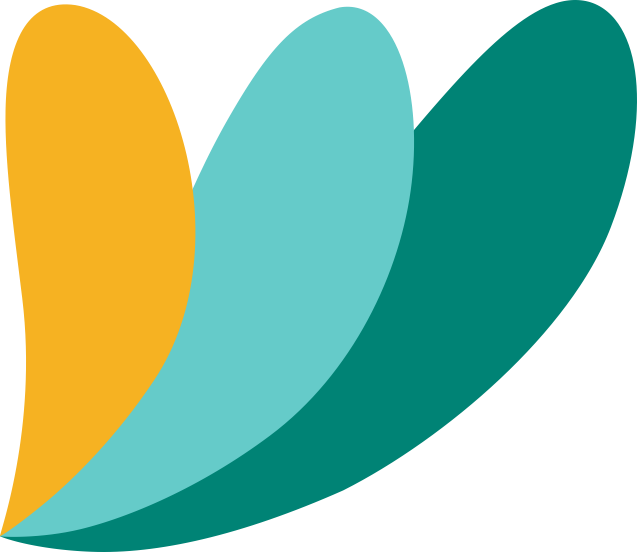 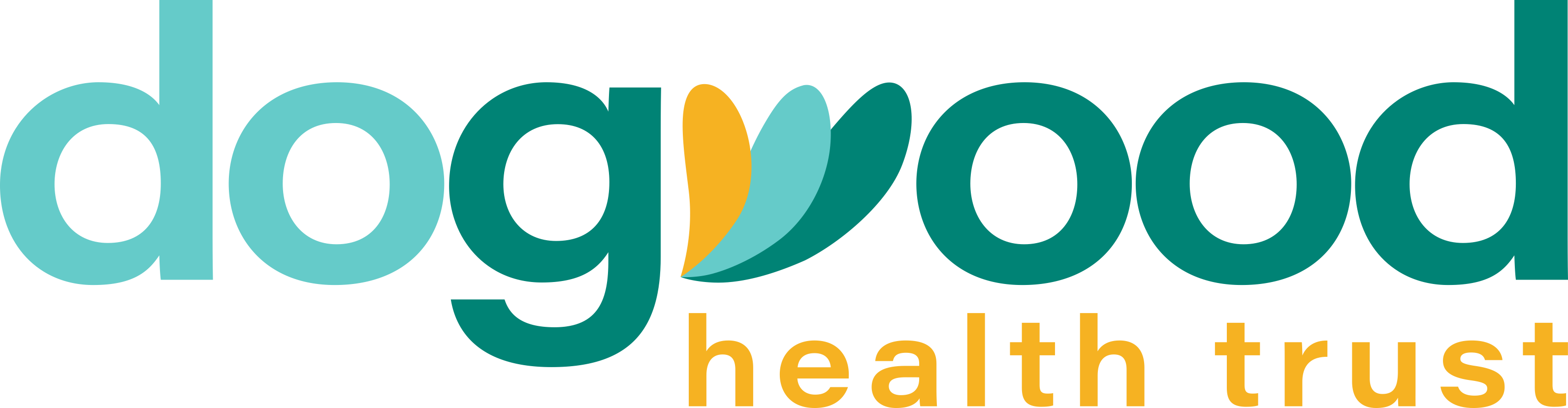 dht.org